Commons Town Hall
Tuesday, May 9th, 2023
Mental Illness in the Criminal Justice System
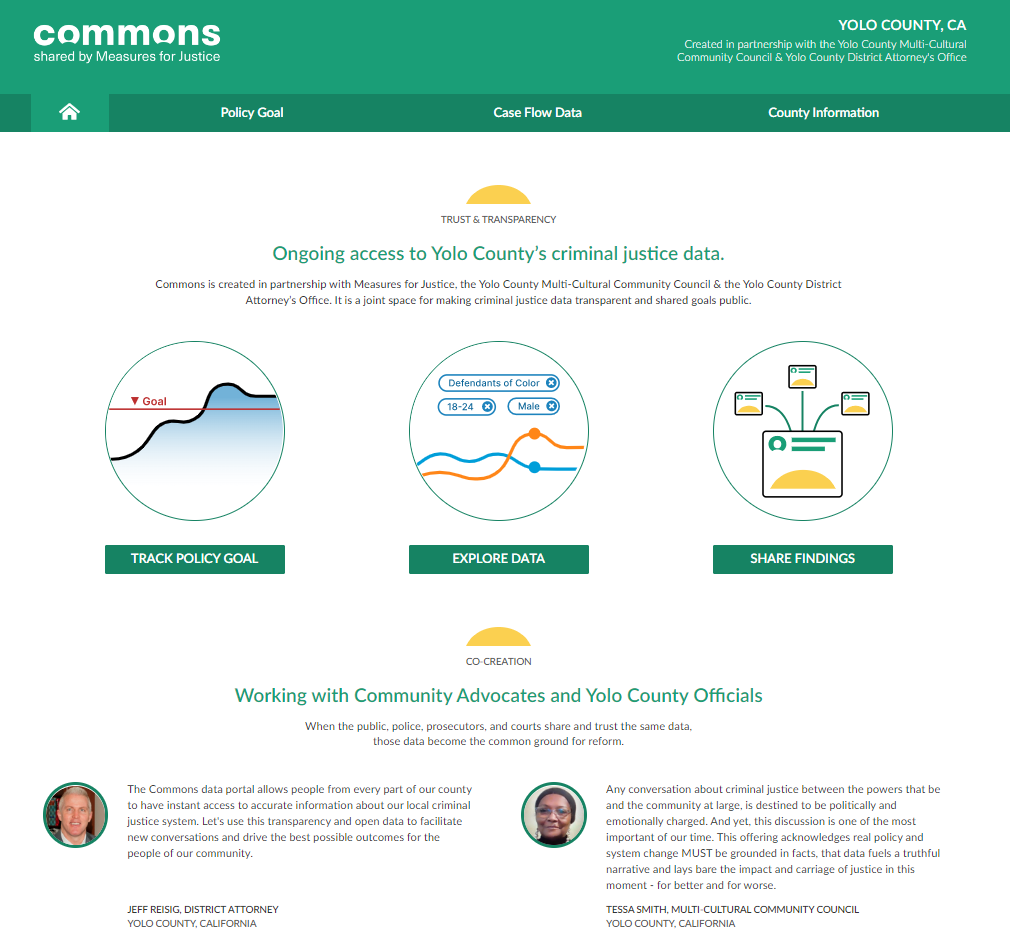 Established Programs:Mental Health & Addiction Intervention Court
Felony Conduct
Serious Mental Illness - SMI (schizophrenia, schizo-affective, or bipolar) and/or
Substance use disorder – SUD
Must be YOLO Resident
Mental Health Diversion Court:The Underserved Population
What about how the criminal justice system addresses those who commit crimes and who live with less severe mental illness and/or substance use disorders?
Less severe felonies or misdemeanors conduct?
What if they don’t live in Yolo?
Yolo County Mental Health Diversion Court
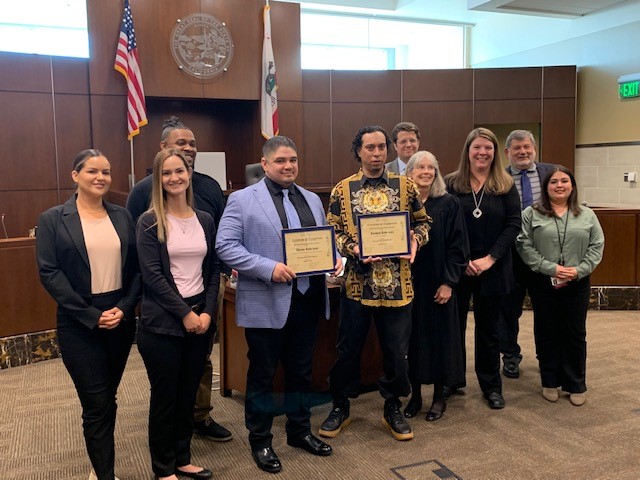 Mental Health Diversion Court:The Underserved Population
Community Corrections Partnership (CCP) funding for 1001.36 based program includes:
PD 
DA
Probation Officer
Communicare – Case worker, Clinician, Peer Support worker
Not based on Medical funding so Yolo residency and Citizenship not mandatory.
ELIGIBILITY
18 or older
Charged/Convicted of one or more felonies or misdemeanors and in danger of getting charged with first felony. 
Participant must agree to MH-DIV and follow the guidelines.
Participant must have the necessary insight and motivation to be successful in the program
MH-DIV Team must all agree on participant’s acceptance
The Program:  CommuniCare
Assessment of new referrals
Mental Health Care/Mental Health Referrals
Treatment planning – case by case basis
Peer Support Advocate
The Program:  CommuniCare
Intensive case management
Monitoring 
Accountability 
Coordination
Referrals
Defense counsel identifies and makes the referral
Early is ideal
Participant must agree to MH-DIV and follow the guidelines.
Participant must have the necessary insight and motivation to be successful in the program
What’s in the Secret Sauce?
Collaboration
 
District Attorney and Public Defender/Defense Counsel

A dedicated judge

Dedicated staff at Probation and Commuincare supervising, providing services and supporting participants
1st MH-Div Meeting                   JG
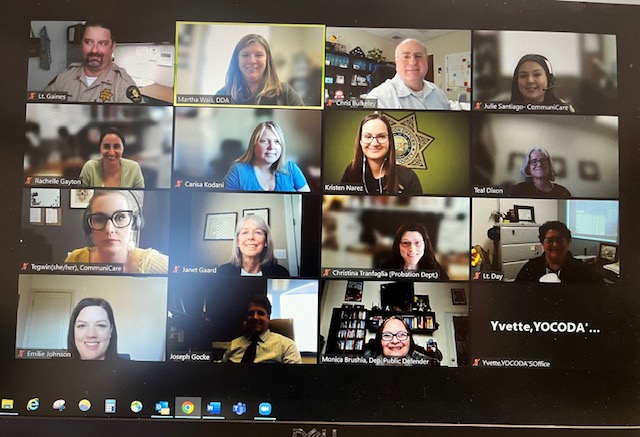 MH-Div Halloween BBQ
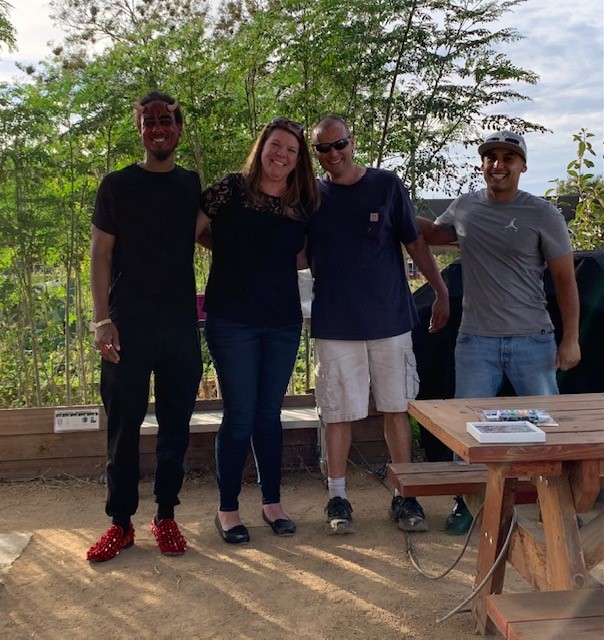 1st MH-Div Graduation
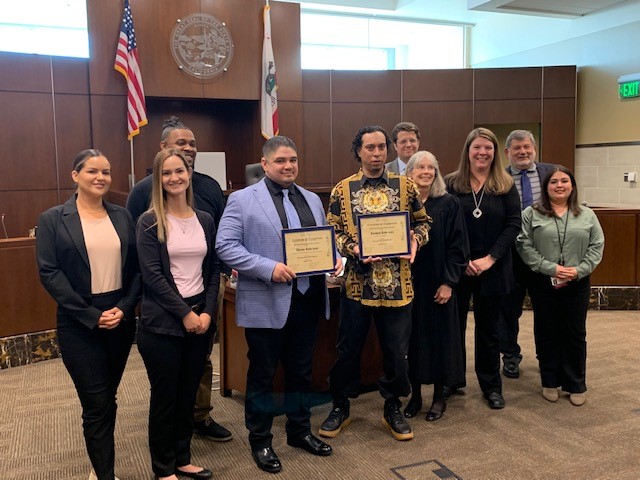 Triumph!
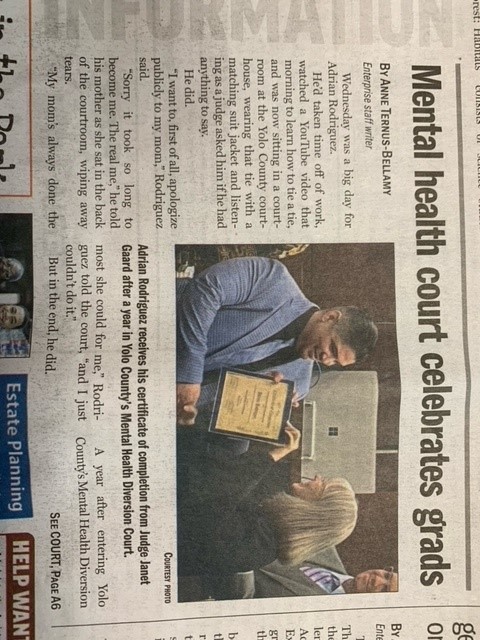 Questions
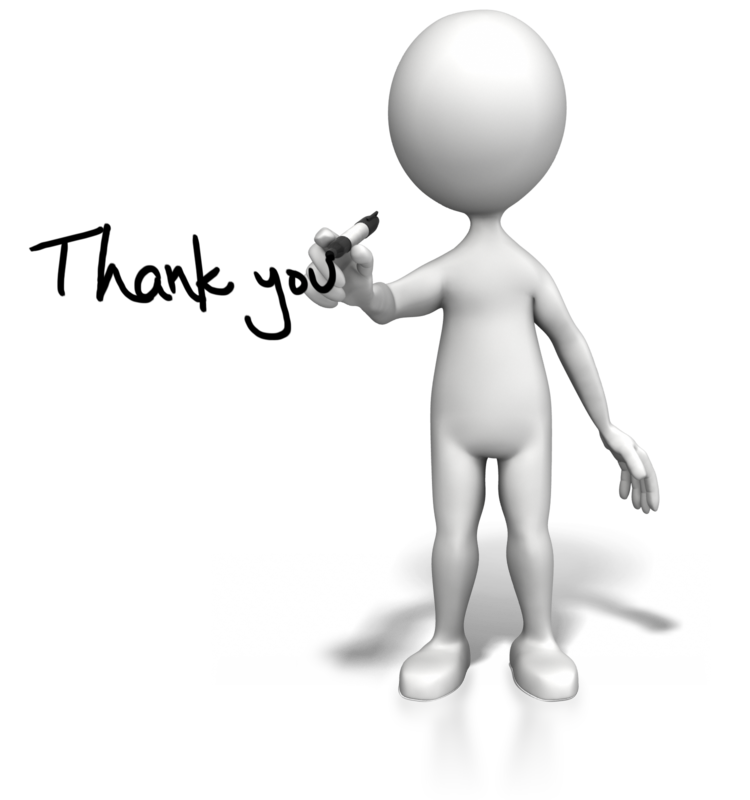